Introduction to Sociology
Chapter 5a
Social Stratification
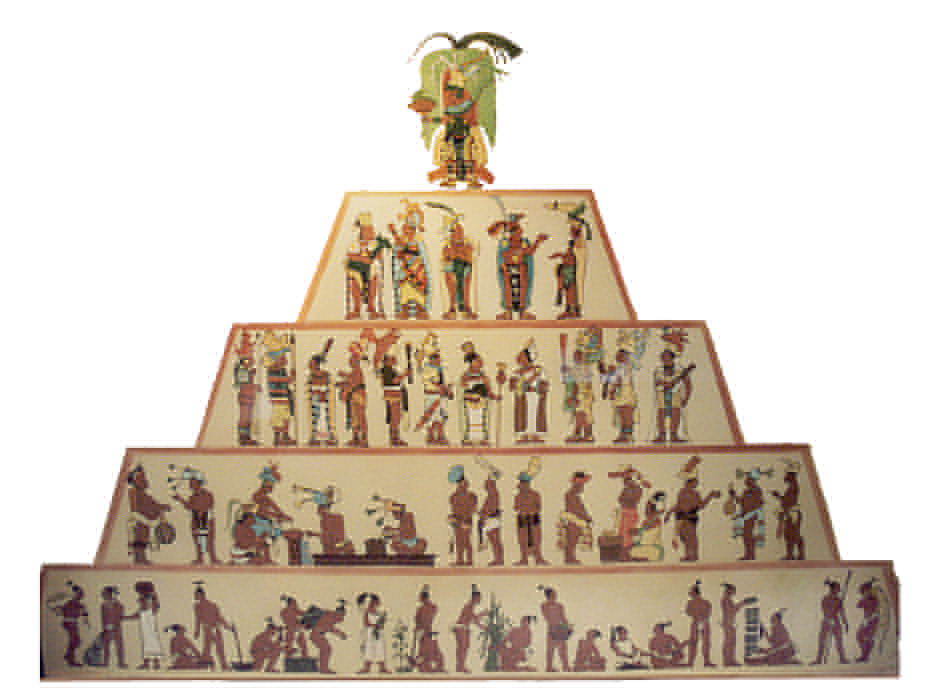 Resource Person	Ms Mahwish Talib
Prepared For BPA 2nd  Semester
What is Social Stratification?
Definition:  hierarchical arrangement of people within a society
Social stratification refers to how individuals and groups are layered or ranked in society according to how many valued resources they possess.
  An ongoing sorting process 
  Legitimated by cultural beliefs
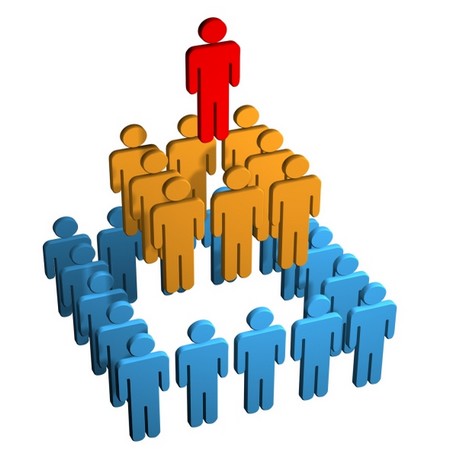 The hierarchical arrangement of large social groups based on their control over basic resources and their access to opportunities or life chances.
A system by which a society ranks categories of people in a hierarchy.
Strata
Definition: the levels people are placed within the hierarchy of
                    stratification based on various dimensions
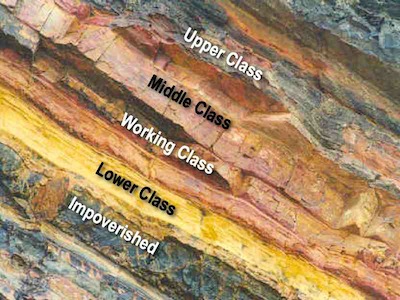 Think: “Layers”
Three main assumptions underlie the concept of stratification
People are divided into ranked categories
There is an unequal distribution of desired resources
The criteria societies uses to rank others depends on:
The society’s history
Its geographic location
Level of development
The society’s political philosophy
The decisions of those in power
Basic Principles
Stratification is a trait of society
It carries over from generation to generation
It is universal, but variable
The explanation of why people should be unequal differs from society to society
Dimensions
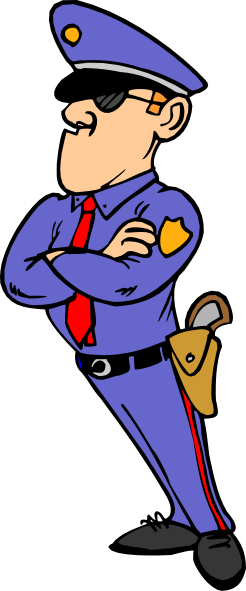 Power:  ability to control the behavior
               of others (attached to the
               social positions we hold)
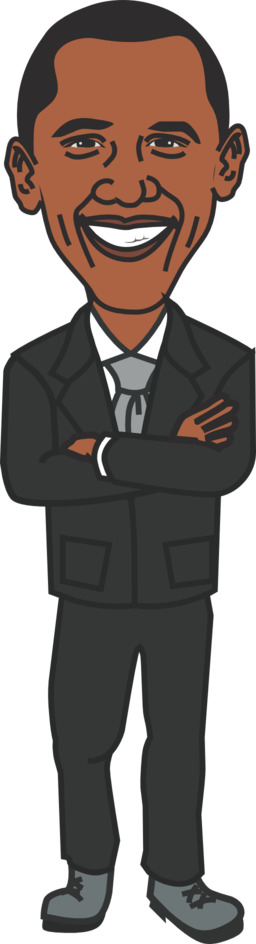 Prestige:  level of respect/admiration
                  in which one is regarded 
                  by others (based on social
                  position & voluntarily given)
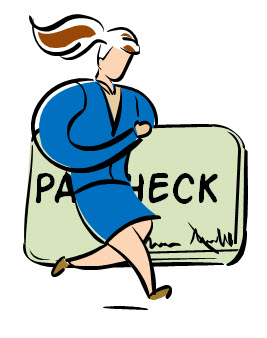 Income:  amount of money received
                within a given period of time
                 by an individual or group
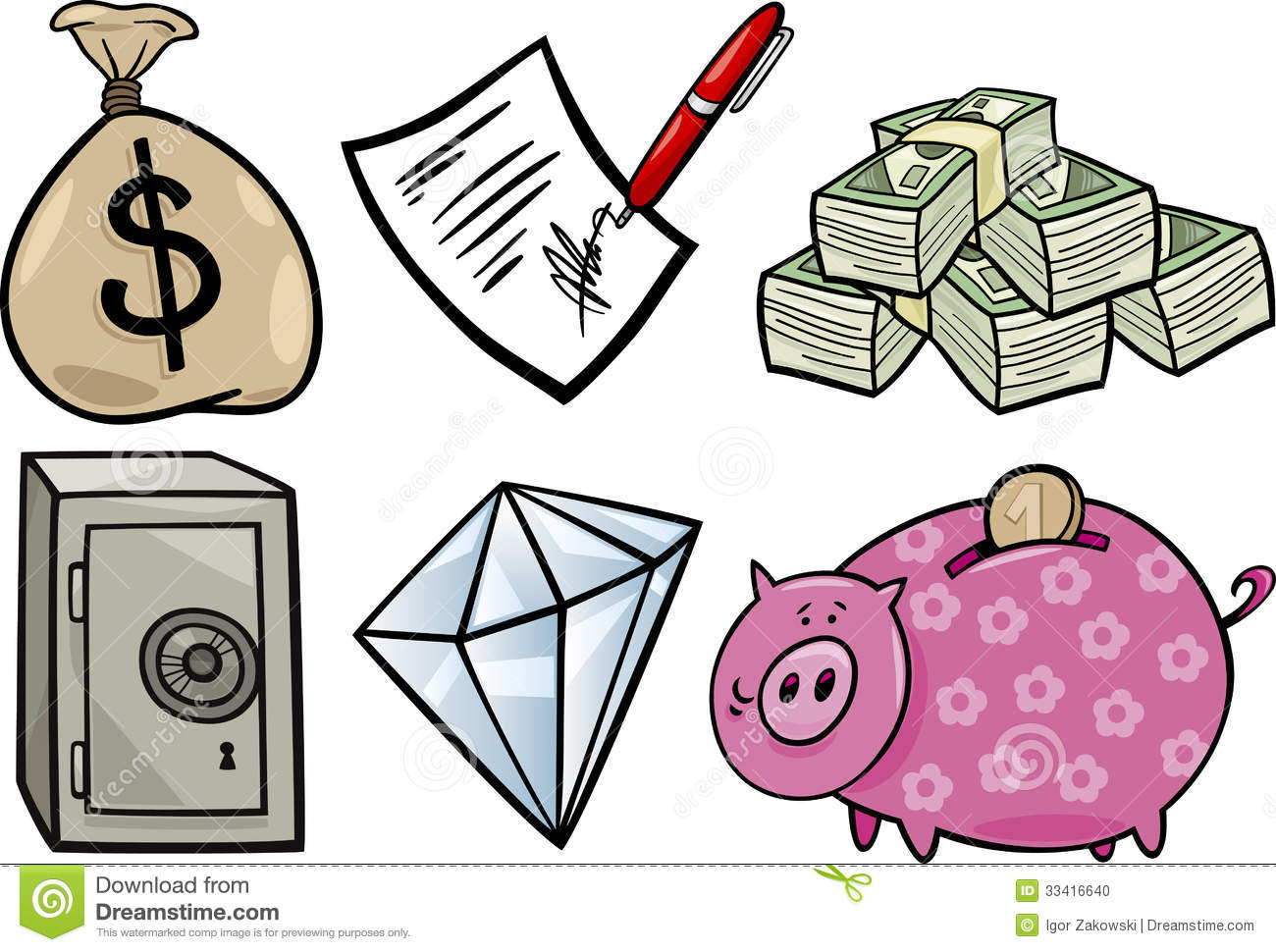 Wealth: all economic resources
               possessed by an individual
               (everything you own)
Additional Dimensions
Ethnicity
Education
Race
Religion
Occupation
Family
Micro-level factors:Prestige and Influence
Cultural capital – knowledge and access to important information in society
Social capital – networks with others who have influence
Individual qualities also influence cultural and social capital
Macro-level factors influencing stratification
The economic system 
The geographic location of nations 
Resources 
Strong educational system
Well-paying jobs
Productive land
Ample supply of water
Access to technology
Theoretical Explanations of Stratification
Symbolic Interaction
Individuals learn their social position through socialization
Cultural capital influences children’s school and home environments
Symbols also often represent social positions
Conspicuous consumption is displaying goods in a way that others will notice and that will presumably earn the owner respect
Theoretical Explanations of Stratification
Conflict Theory: 
Inequality exists due to willingness of other to exploit people
Inequality impedes progress
Those whom have power keep others powerless to keep status quo 
Positions in society exist only as those in power deem them important
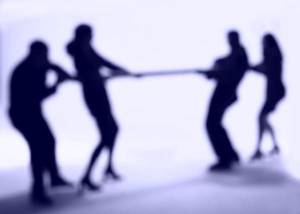 Social Inequality
Definition: individuals in a society that do not have equal social status
Examples of Social Inequality:
 Economic: inequality based on distribution
                      of wealth and income

 Gender: obvious or hidden inequality of 
                  power/reward based on gender
 
 Racial: unequal treatment based on 
               physical characteristics
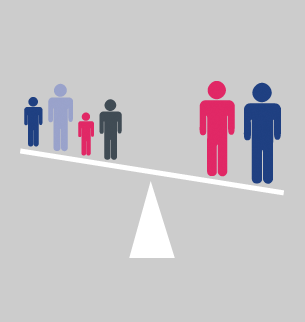 Theoretical Explanations of Stratification
Symbolic Internationalist Theory: 
Social classes are based on hard work, talent, motivation
People accept those ideas as true to keep status quo
Functionalist Theory: 
Assures most qualified fill most important jobs
Attach rewards (wealth, power, income, prestige) to those who attain position
Positions in society are ranked in order of importance
Inequality is inevitable and desirable
Class Consciousness
Definition: the awareness of belonging to ones social class, social, position or socioeconomic status within a given society
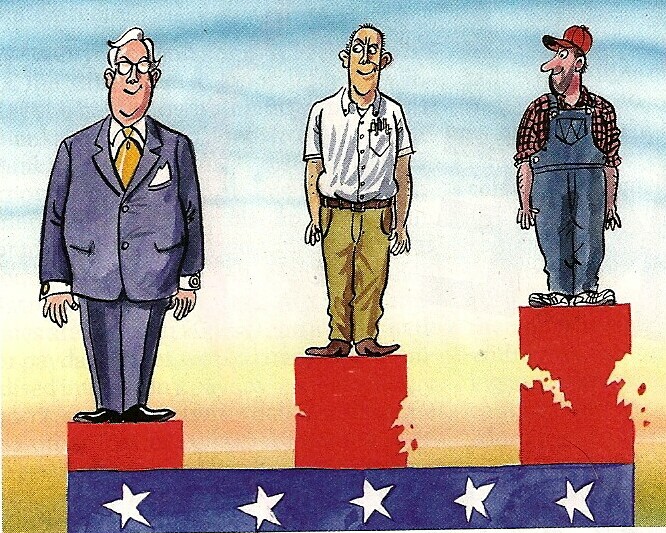 Meso- and Macro-level Theories of Stratification
Structural Functionalism
Stratification within societies is an inevitable—and probably necessary—part of the social world
The stratification system provides each individual a position in the social world 
The stratification system motivates individuals to carry out their roles
Meso- and Macro-level Theories of 	Stratification
Structural Functionalism 
Davis and Moore
Social stratification is beneficial for the operation of a society 
Some positions are more highly valued because people feel they are very important to society.
Jobs that are more important require more training and sacrifice.
Societies must motivate talented individuals to occupy the most important positions
Differential rewards must be offered to attract the most qualified individuals into the most valued positions
As a result, stratification is inevitable
Therefore, stratification is necessary; it performs a useful function.
Critique of Structural Functionalist Theories
The question of which occupations are more important is far from clear.
The functional theory ignores the pool of talent that lies unused because of inequality.
The functional theory fails to examine how advantages and disadvantages are passed from generation to generation.
Meso- and Macro-level Theories of 	Stratification
Marxism
Marx saw four possible ways to distribute wealth:
According to each person’s needs
According to what each person wants
According to what each person earns
According to what each person can take
Meso- and Macro-level Theories of 	Stratification
Marxism
Marx thought there were two economically-based social classes 
The bourgeoisie are the capitalist class; the haves
Control the means of production, or the necessary resources to create capital 
Control the norms and values of society
Use their power to make the distribution of resources seem “fair” and justified
Use social control to maintain their control in society
Meso- and Macro-level Theories of 	Stratification
Marxism
Marx thought there were two economically-based social classes 
The proletariats are the working class; the have-nots
The proletariats will remain exploited as long as they do not develop a class consciousness, or a shared awareness of their poor status in relation to the means of production
Intellectuals in society could help the proletariat develop a class consciousness and to mobilize to overthrow the bourgeoisie to create a classless society where all wealth is shared
Meso- and Macro-level Theories of 	Stratification
Recent conflict stratification theorists argue that there are 5 social classes:
Capitalists
Managers 
Petty bourgeoisie
Workers
Underclass
Individual Life Chances and Lifestyles
Life chances refer to one’s opportunities, depending n their achieved and ascribed status in society
Important institutions that impact life chances are:
Education
Health, social conditions, and life expectancy
Family life and child rearing patterns 
Lifestyles
Attitudes toward Achievement
Religious membership
Political behavior